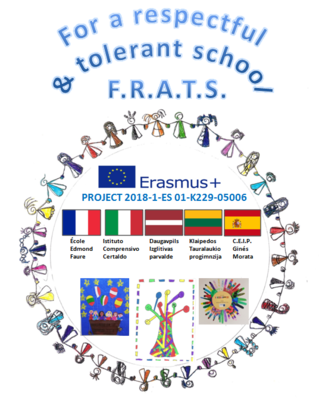 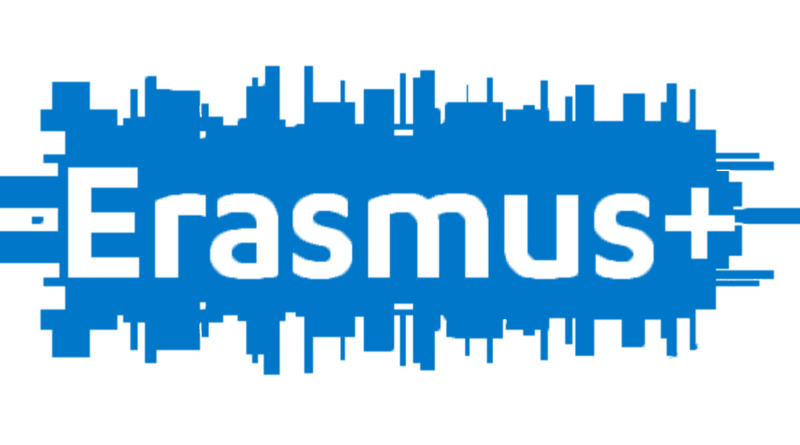 Our Spanish week
Scuola Infanzia Sturiale, Italy
February 2019
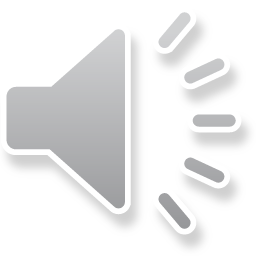 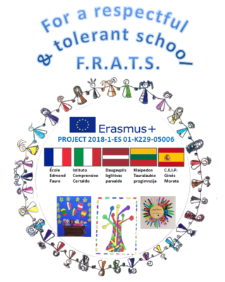 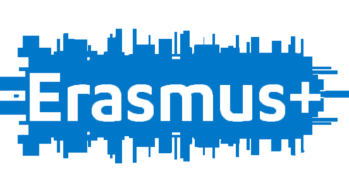 Our Spanish weekScuola Infanzia Sturiale, Italy
Fast the belts… we are going to take off!
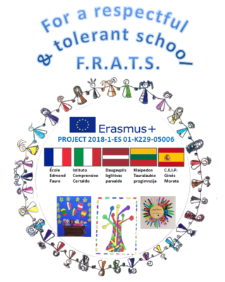 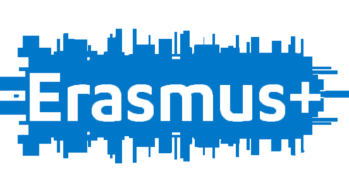 Our Spanish weekScuola Infanzia Sturiale, Italy
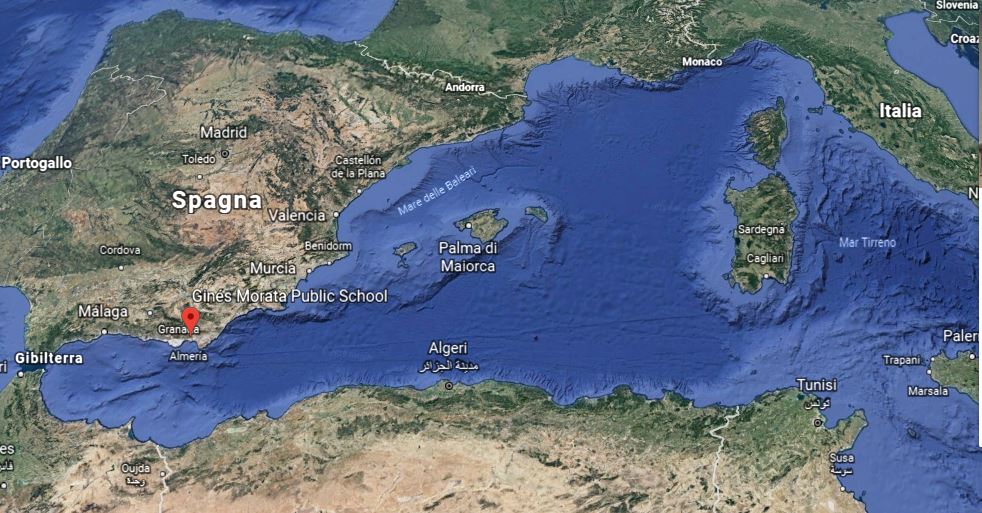 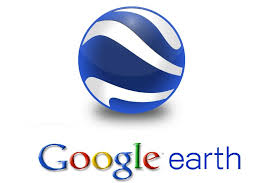 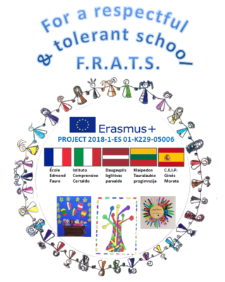 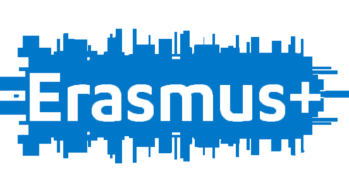 Our Spanish weekScuola Infanzia Sturiale, Italy
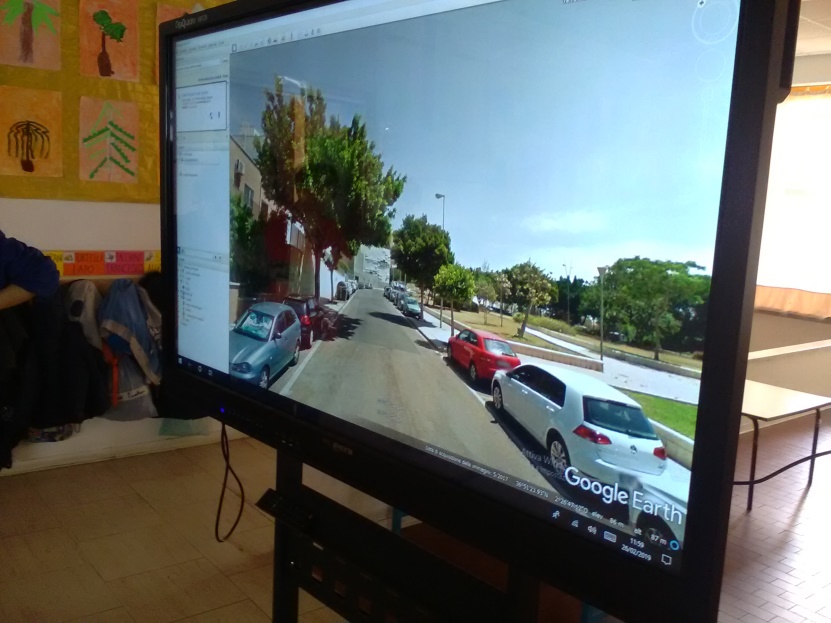 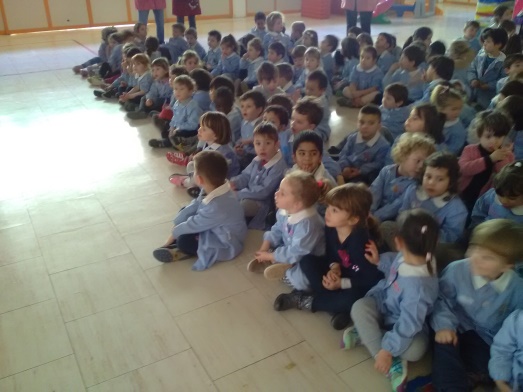 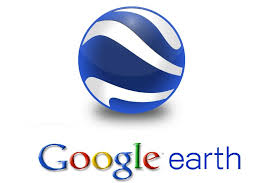 Landed at
the Gines Morata School in Almerìa!
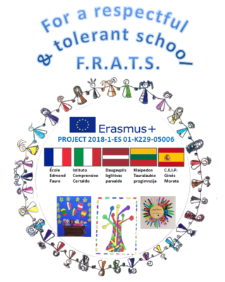 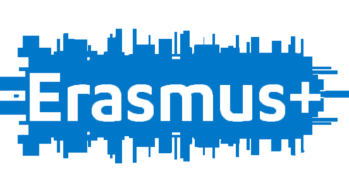 Our Spanish weekScuola Infanzia Sturiale, Italy
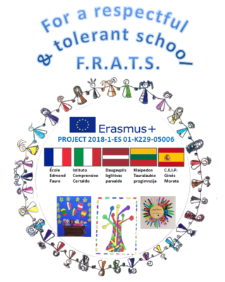 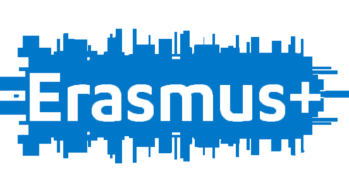 Our Spanish weekScuola Infanzia Sturiale, Italy
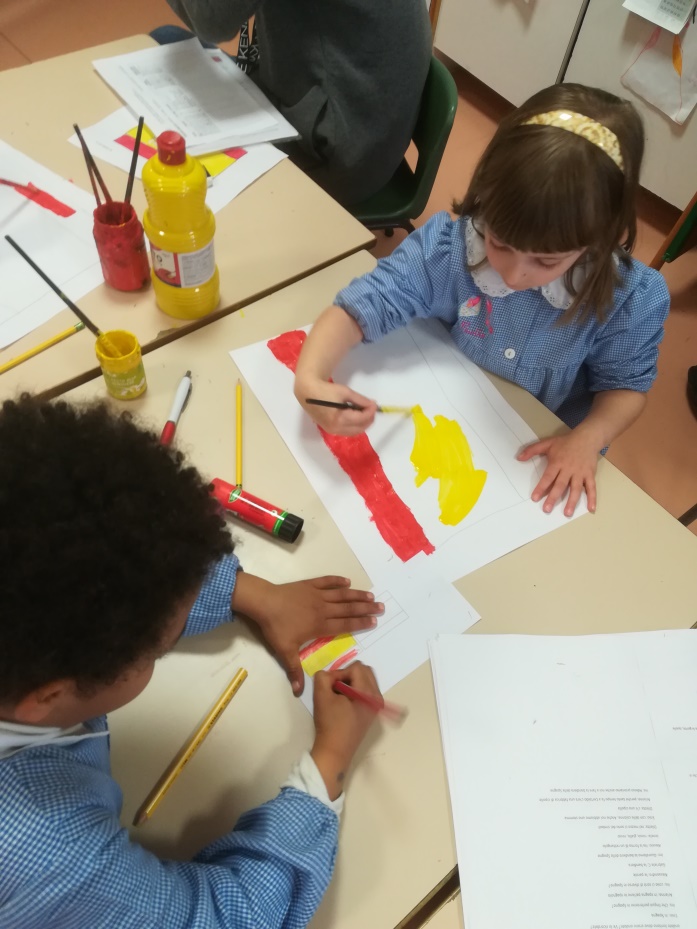 Preparing the flags
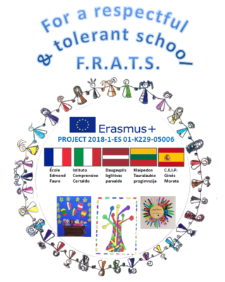 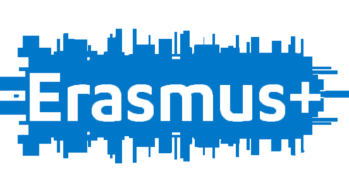 Our Spanish weekScuola Infanzia Sturiale, Italy
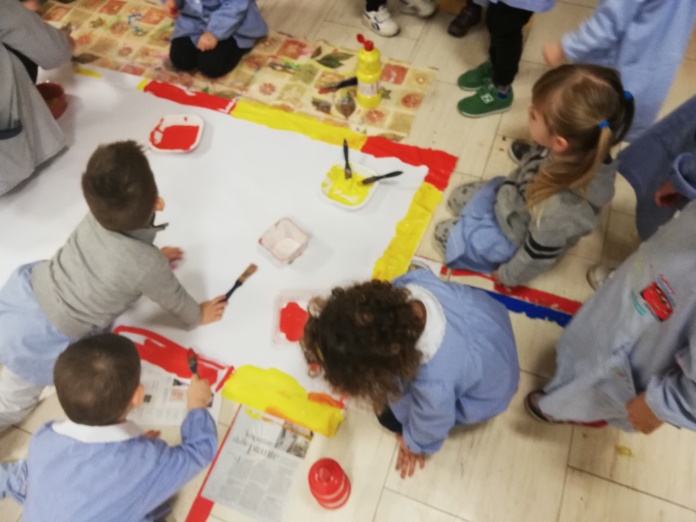 Preparing the flags
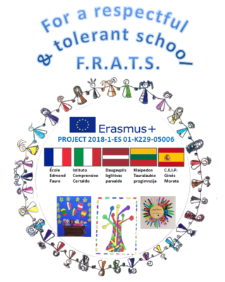 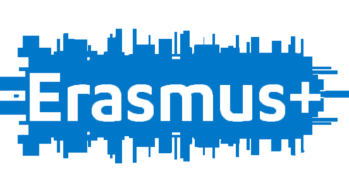 Our Spanish weekScuola Infanzia Sturiale, Italy
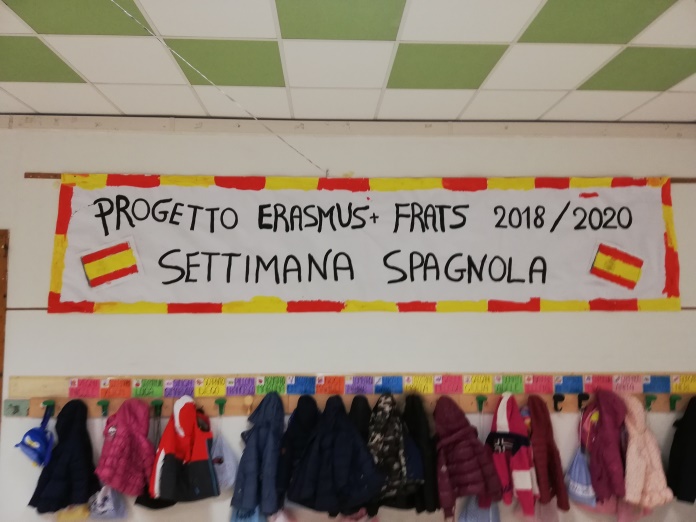 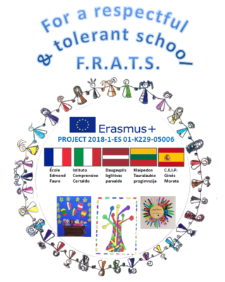 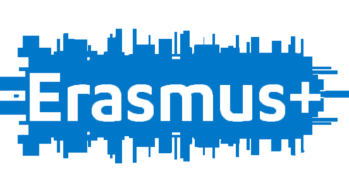 Our Spanish weekScuola Infanzia Sturiale, Italy
Our Spanish partners suggested to watch a story in Spanish…
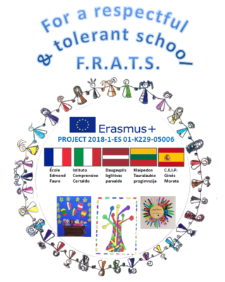 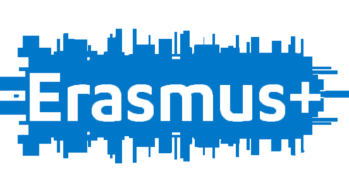 Our Spanish weekScuola Infanzia Sturiale, Italy
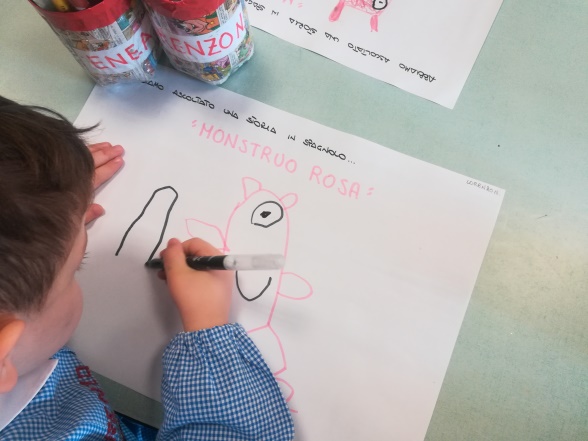 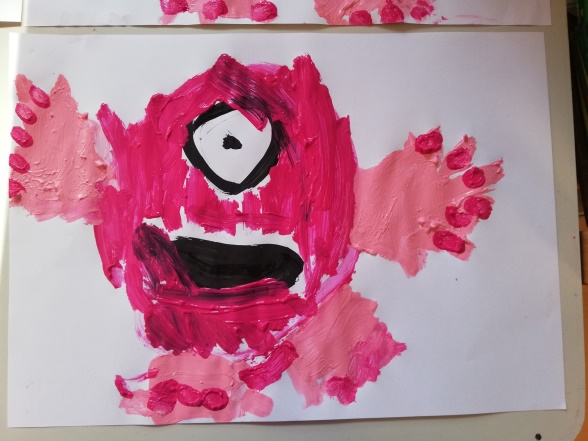 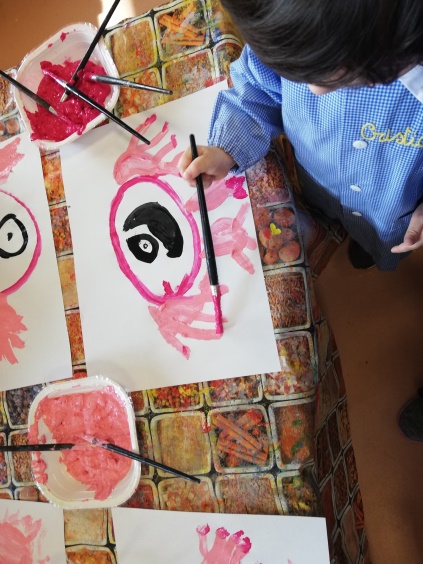 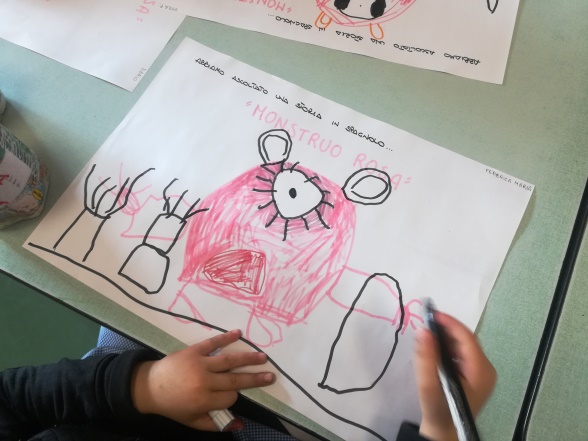 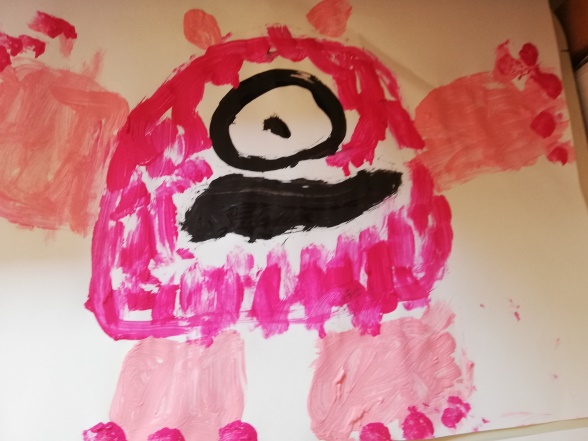 …and we made also the drawing!
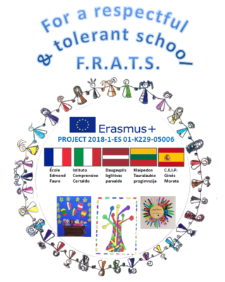 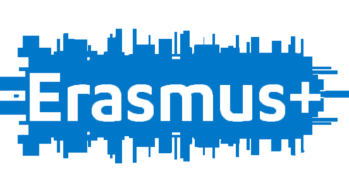 Our Spanish weekScuola Infanzia Sturiale, Italy
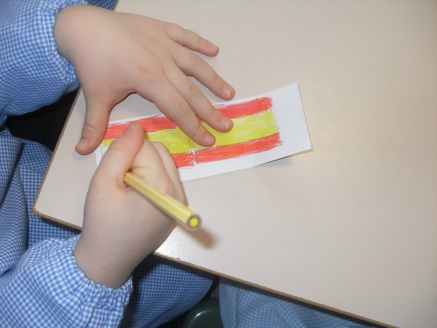 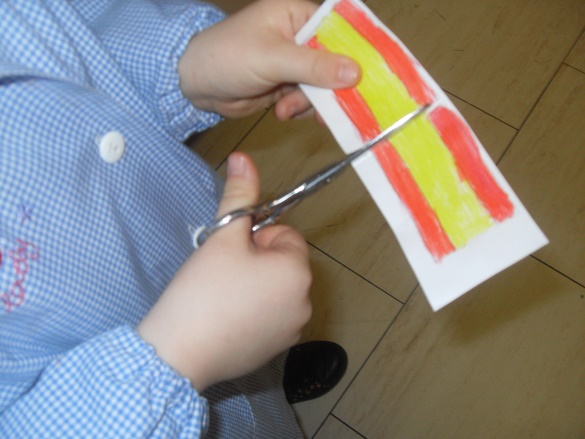 Our castanets!
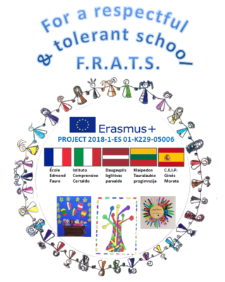 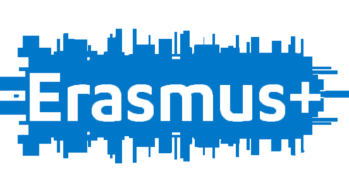 Our Spanish weekScuola Infanzia Sturiale, Italy
Our castanets!
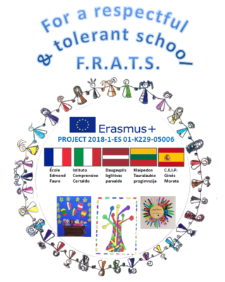 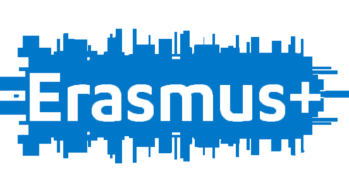 Our Spanish weekScuola Infanzia Sturiale, Italy
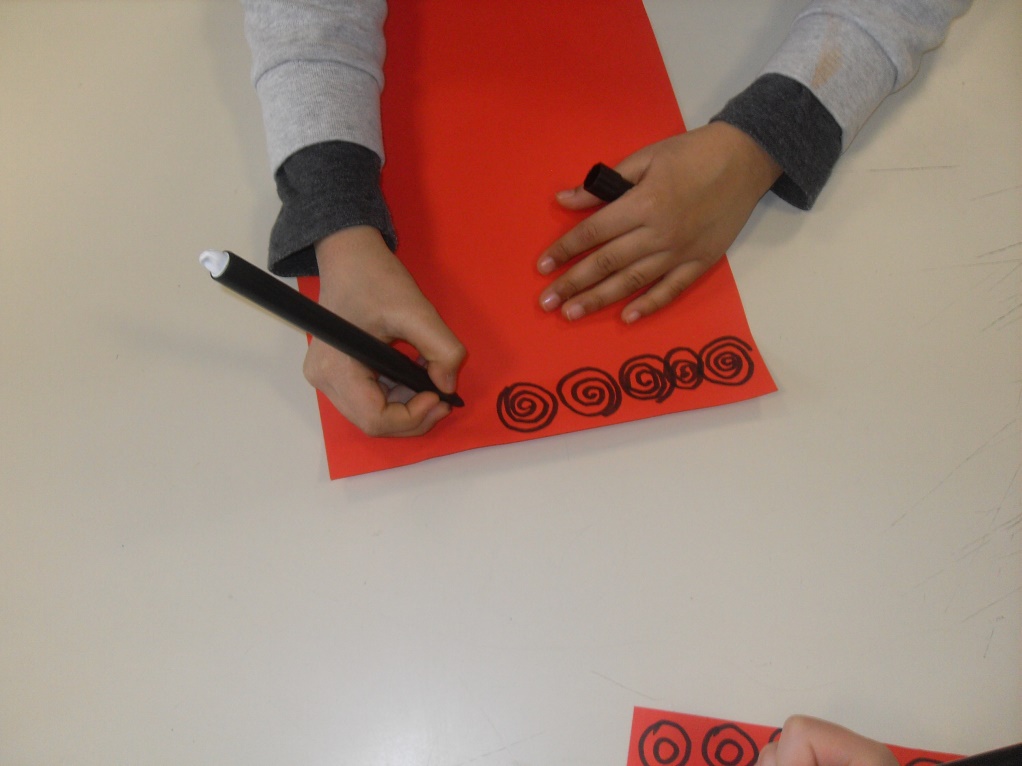 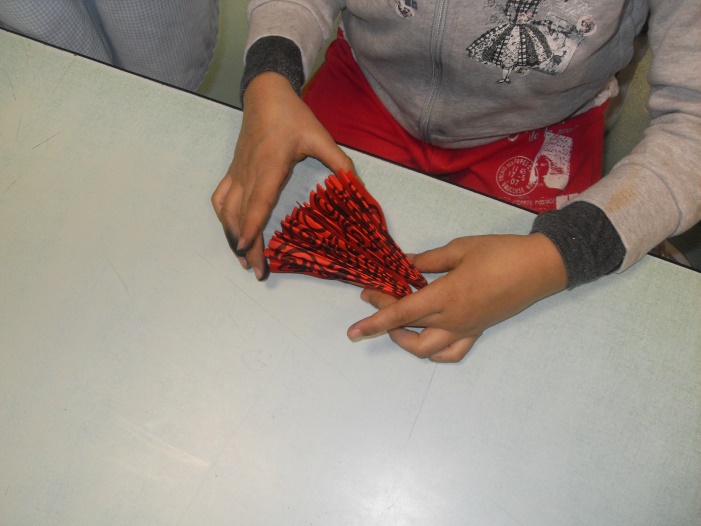 Making folding fans!
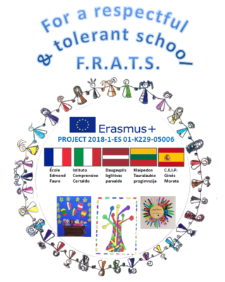 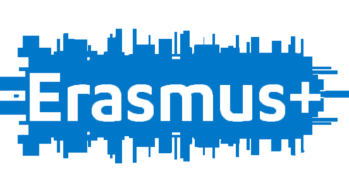 Our Spanish weekScuola Infanzia Sturiale, Italy
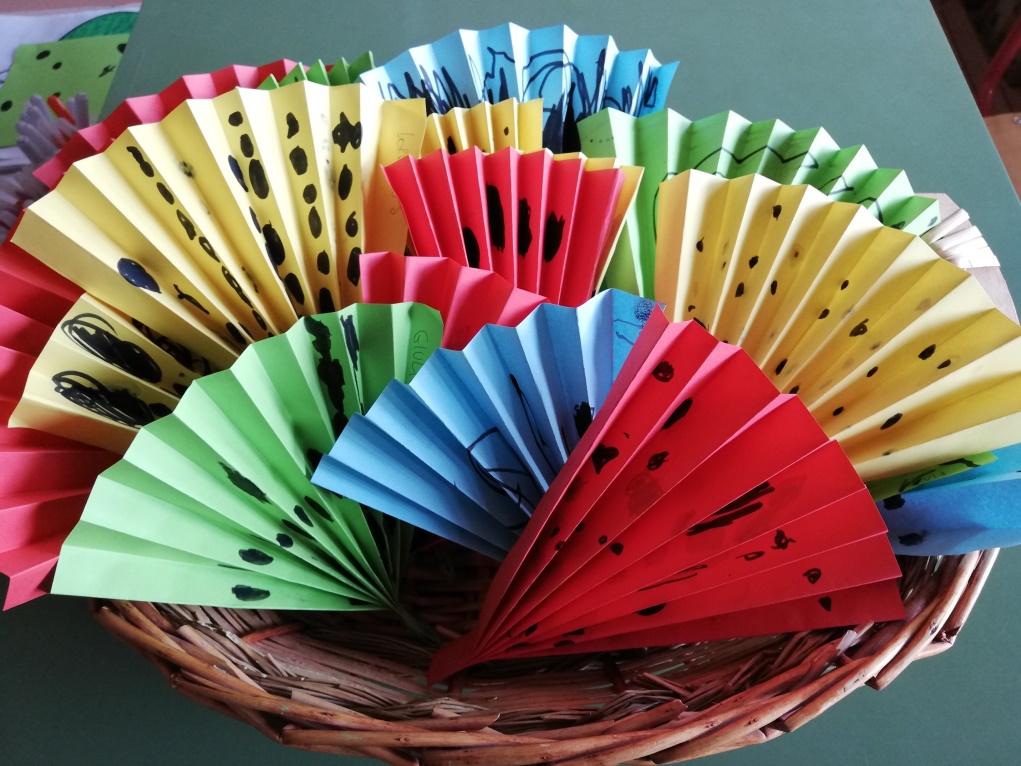 Different types of folding fans!
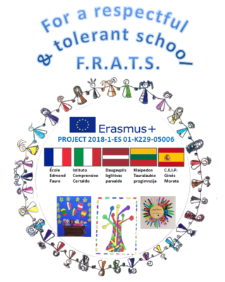 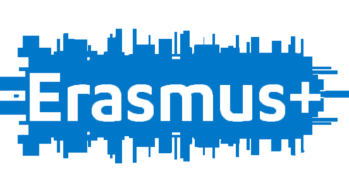 Our Spanish weekScuola Infanzia Sturiale, Italy
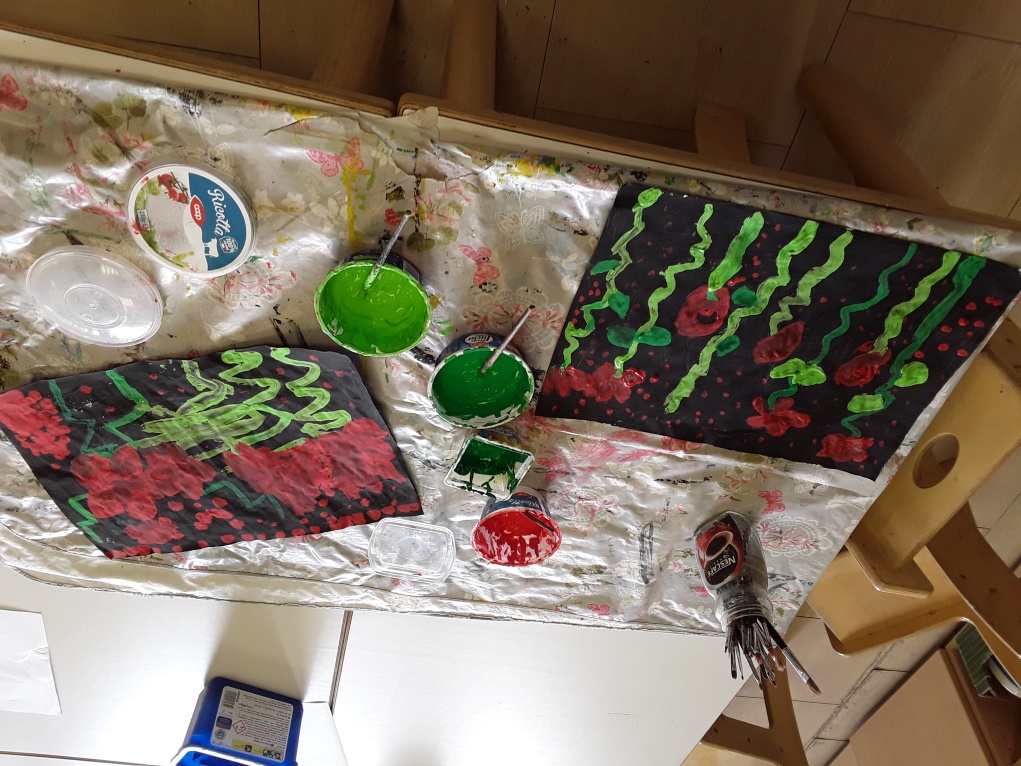 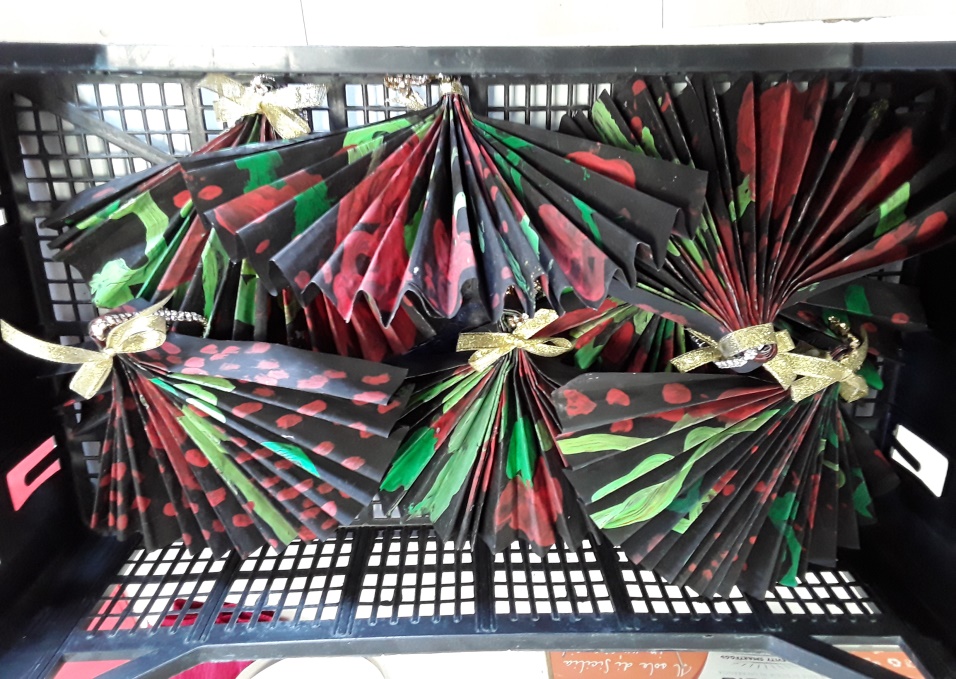 Different types of folding fans!
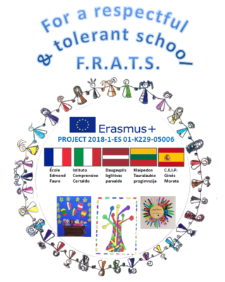 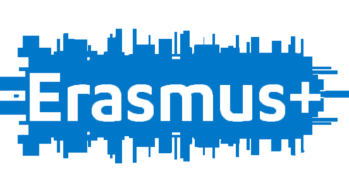 Our Spanish weekScuola Infanzia Sturiale, Italy
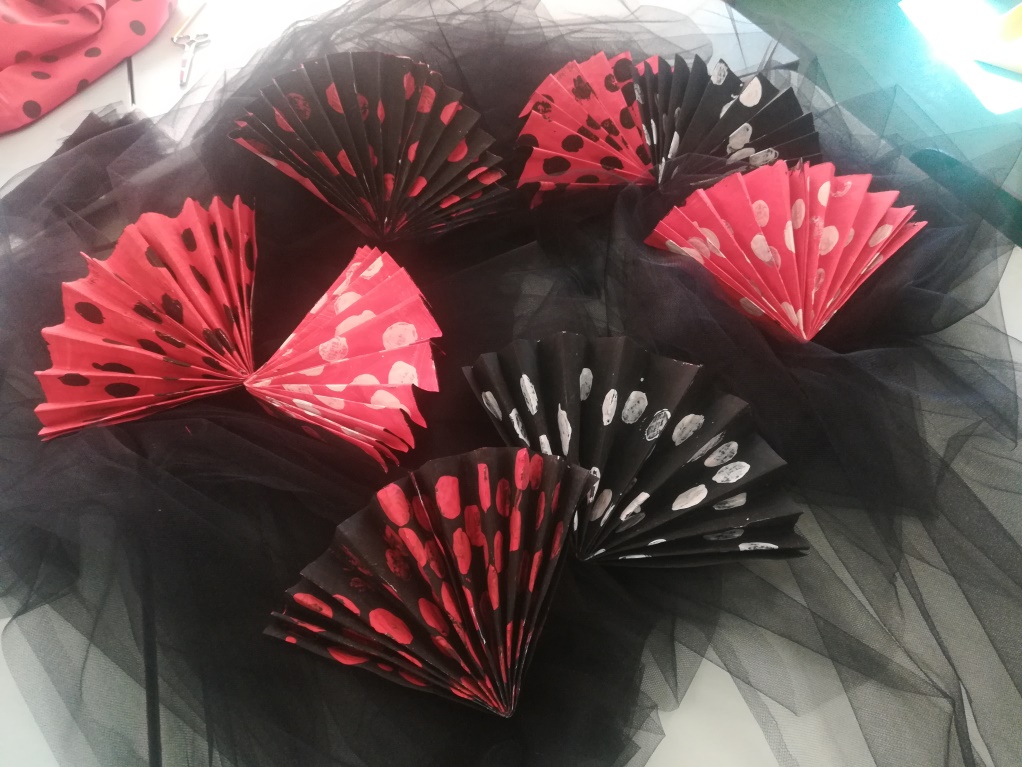 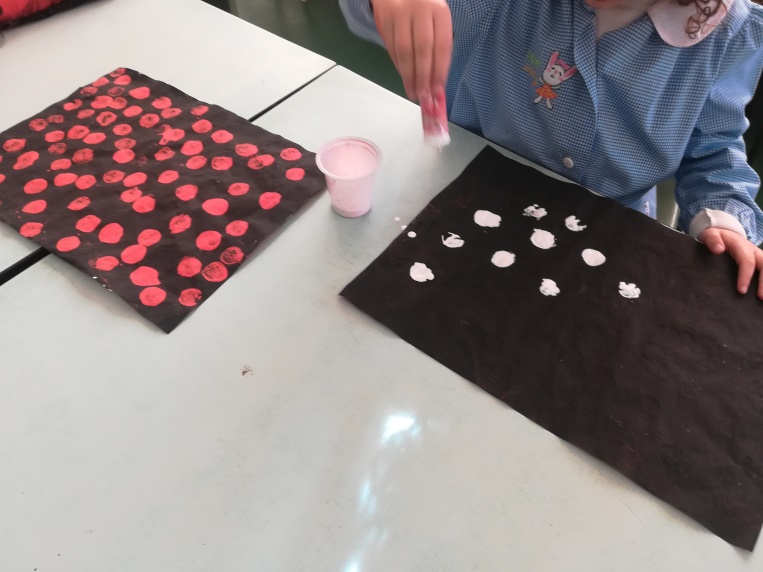 Different types of folding fans!
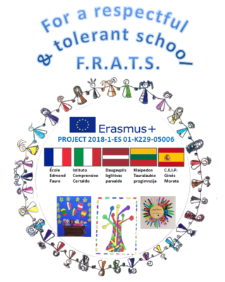 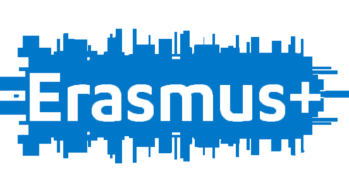 Our Spanish weekScuola Infanzia Sturiale, Italy
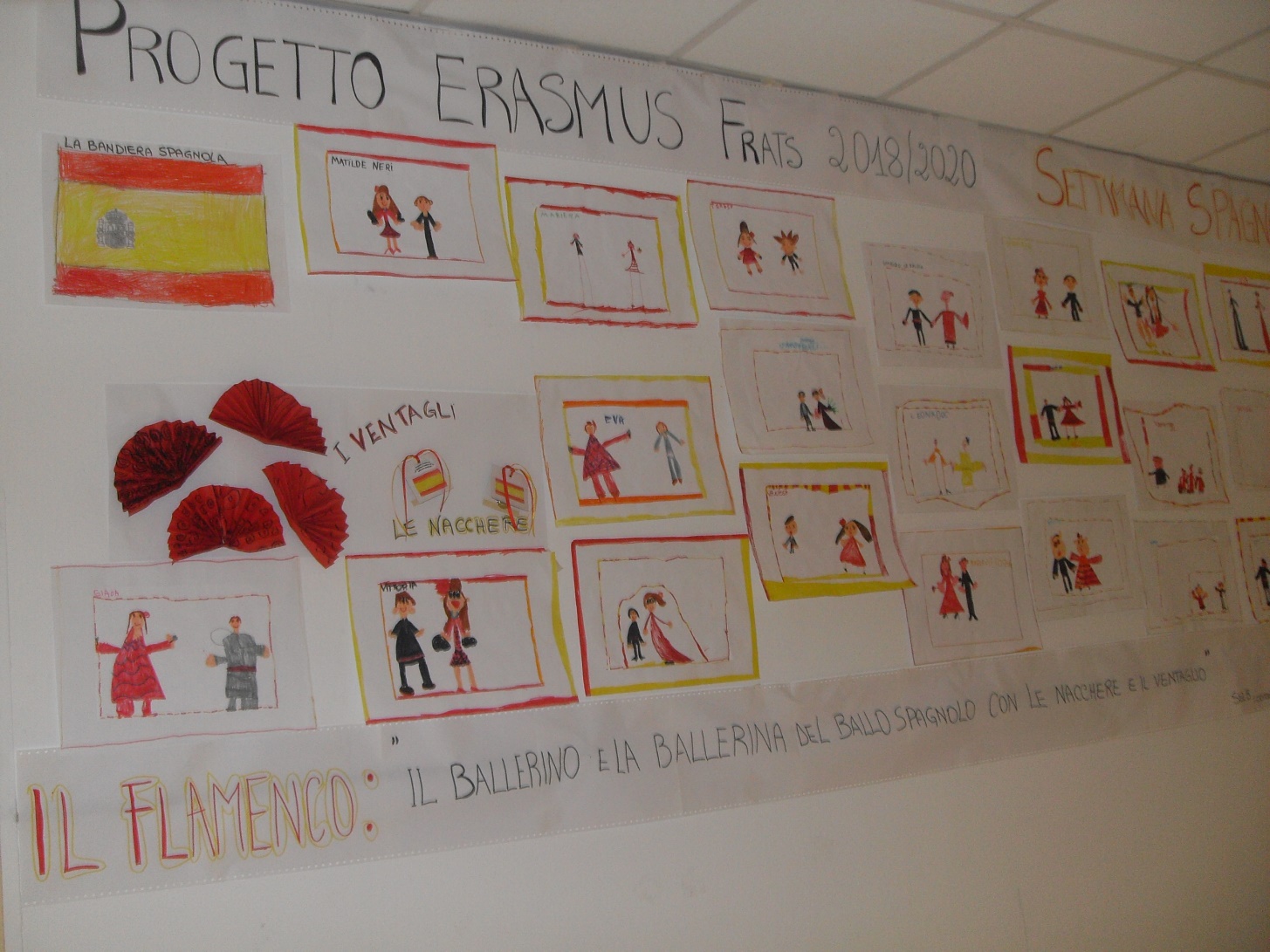 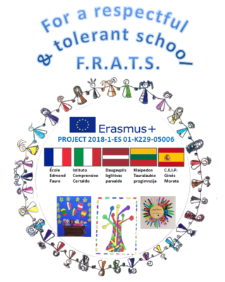 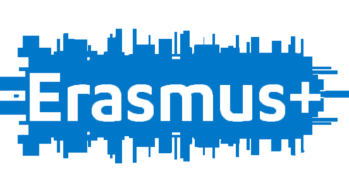 Our Spanish weekScuola Infanzia Sturiale, Italy
What a wonderful dance!
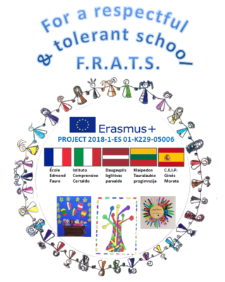 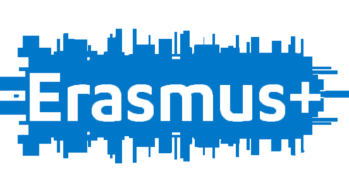 Our Spanish weekScuola Infanzia Sturiale, Italy
Olé!
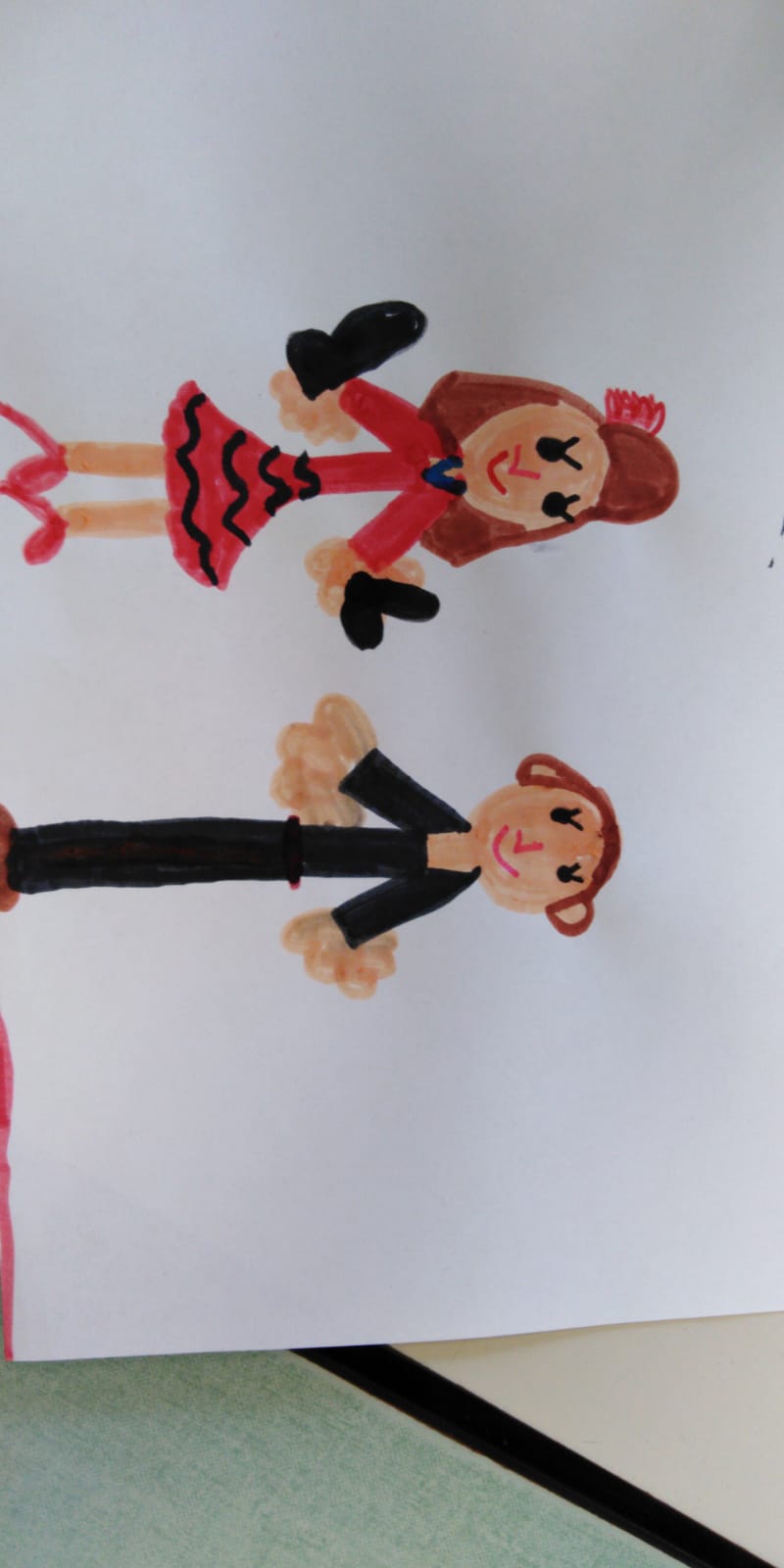 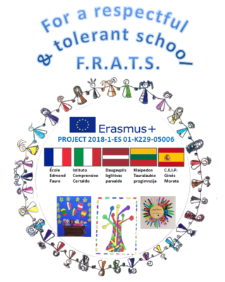 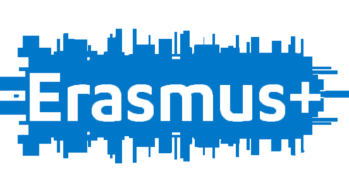 Our Spanish weekScuola Infanzia Sturiale, Italy
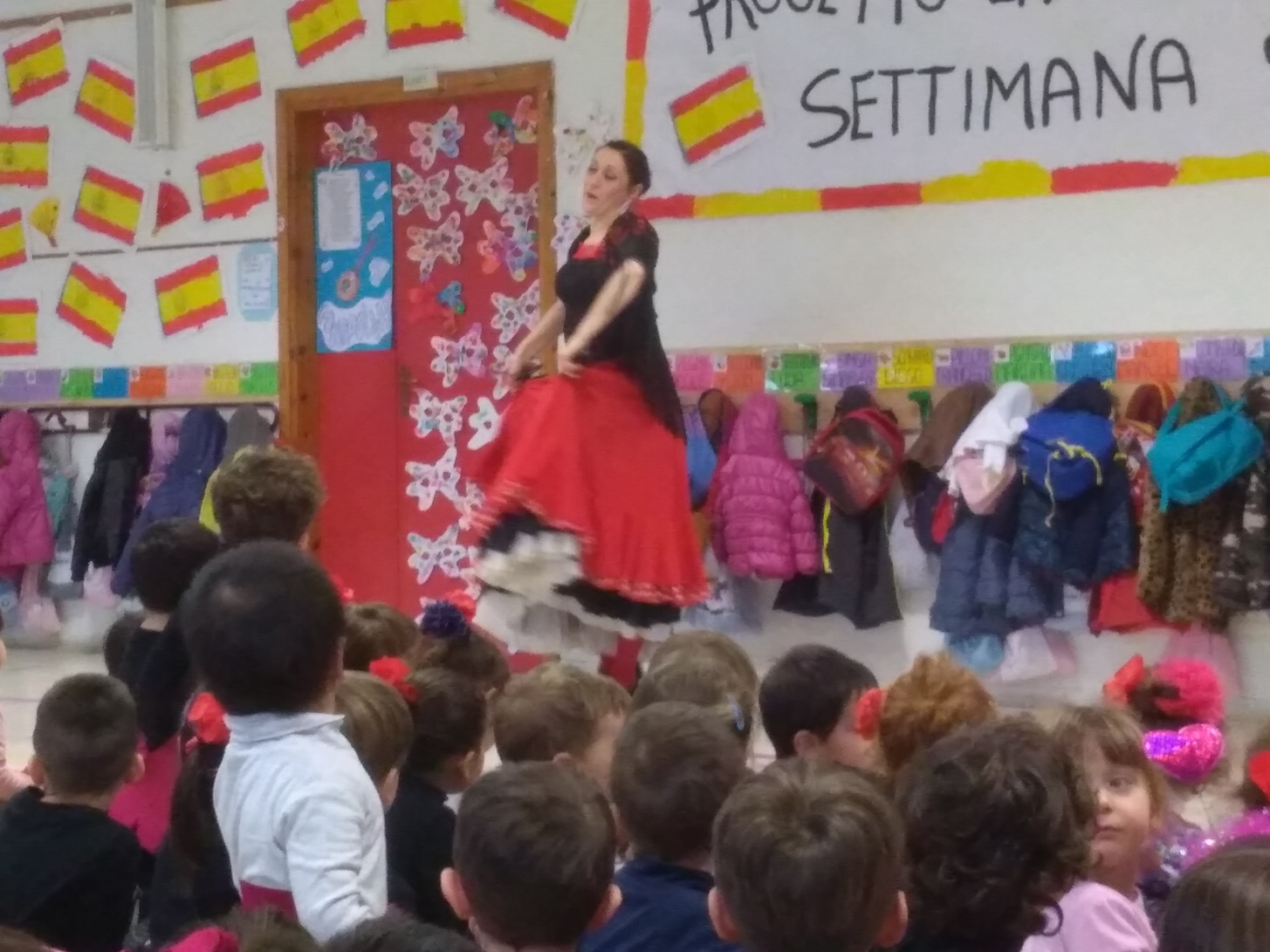 Our dancer of flamenco!
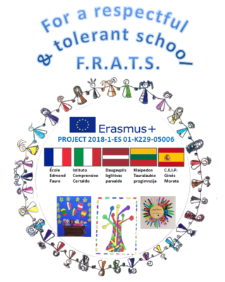 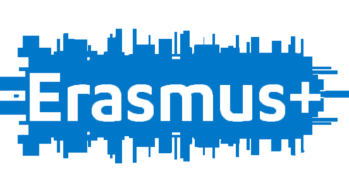 Our Spanish weekScuola Infanzia Sturiale, Italy
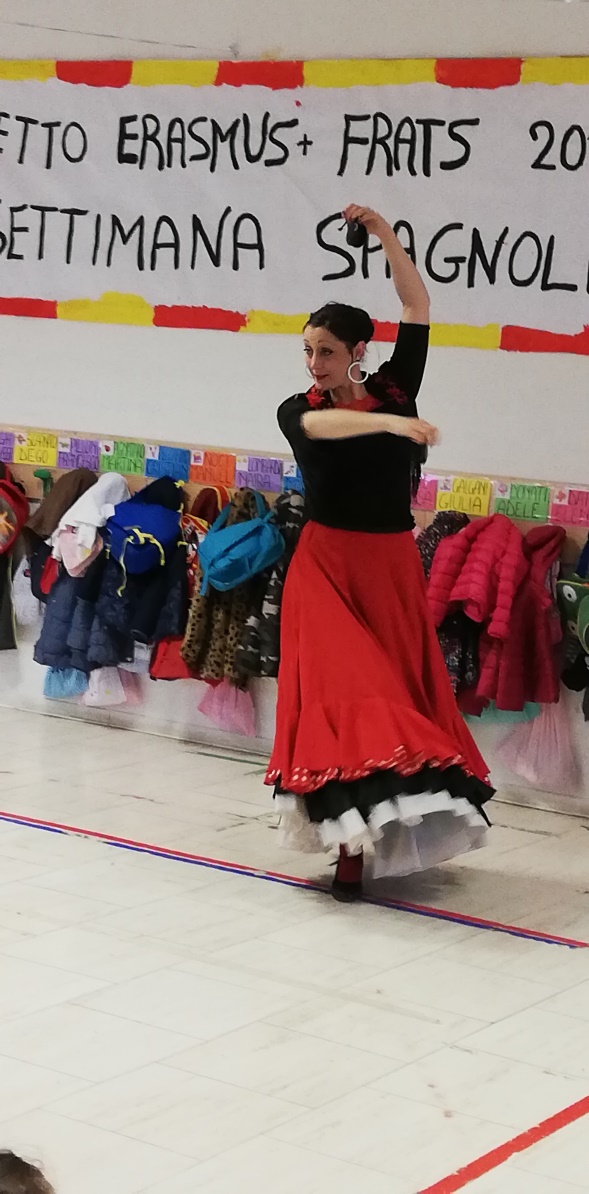 Wonderful!
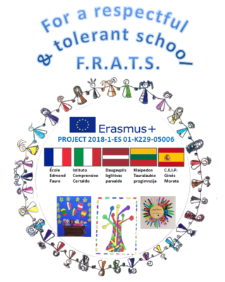 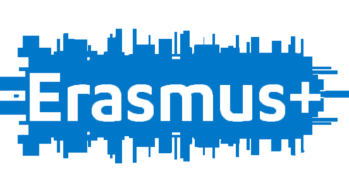 Our Spanish weekScuola Infanzia Sturiale, Italy
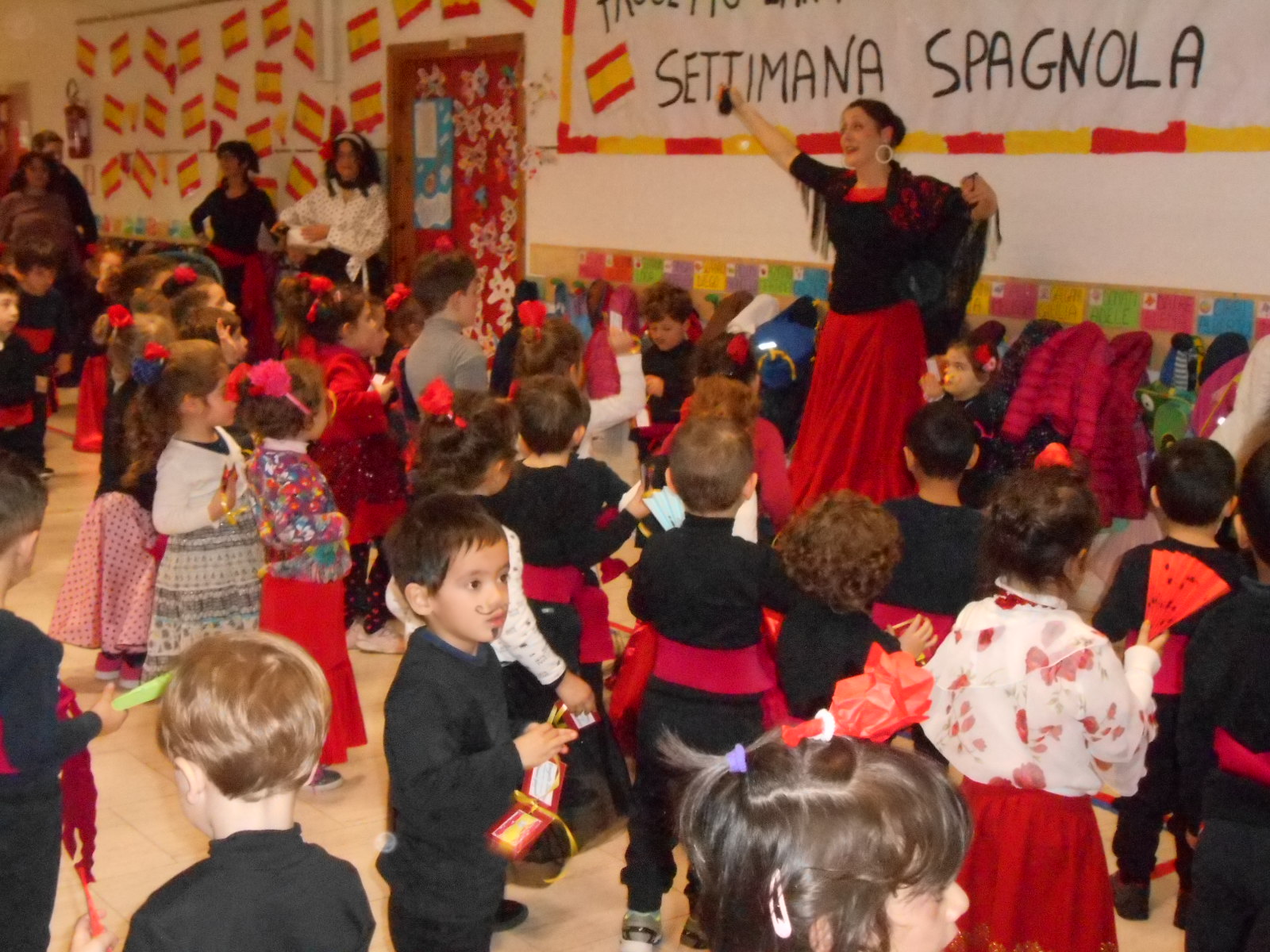 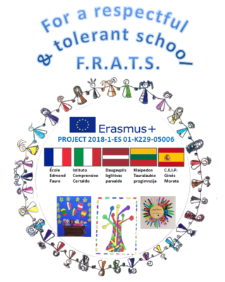 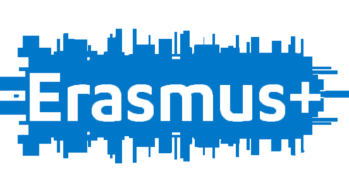 Our Spanish weekScuola Infanzia Sturiale, Italy
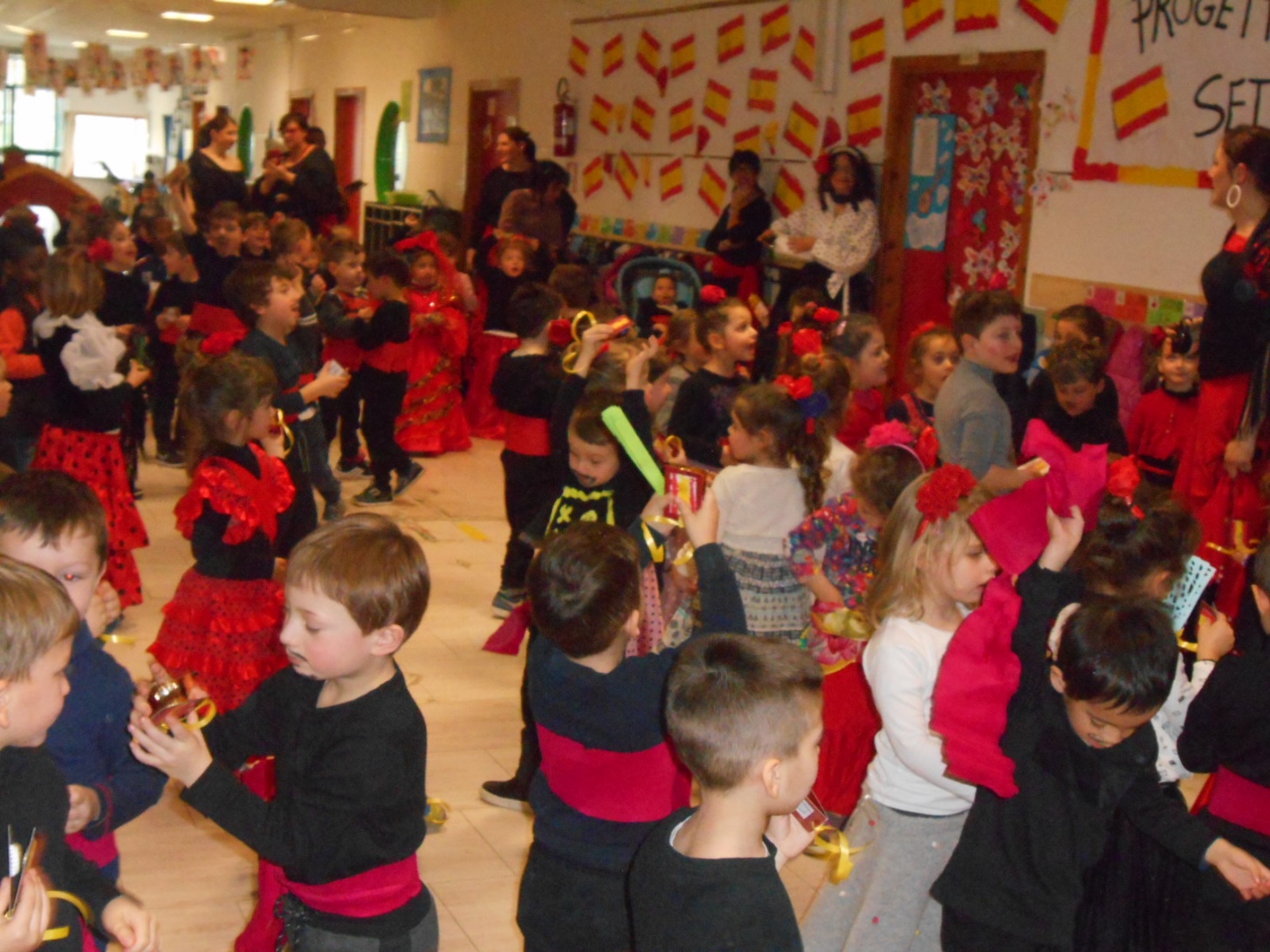 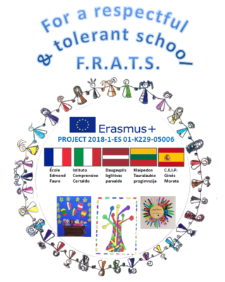 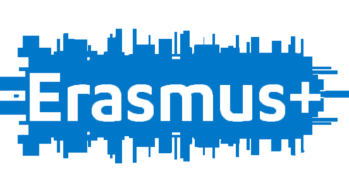 Our Spanish weekScuola Infanzia Sturiale, Italy
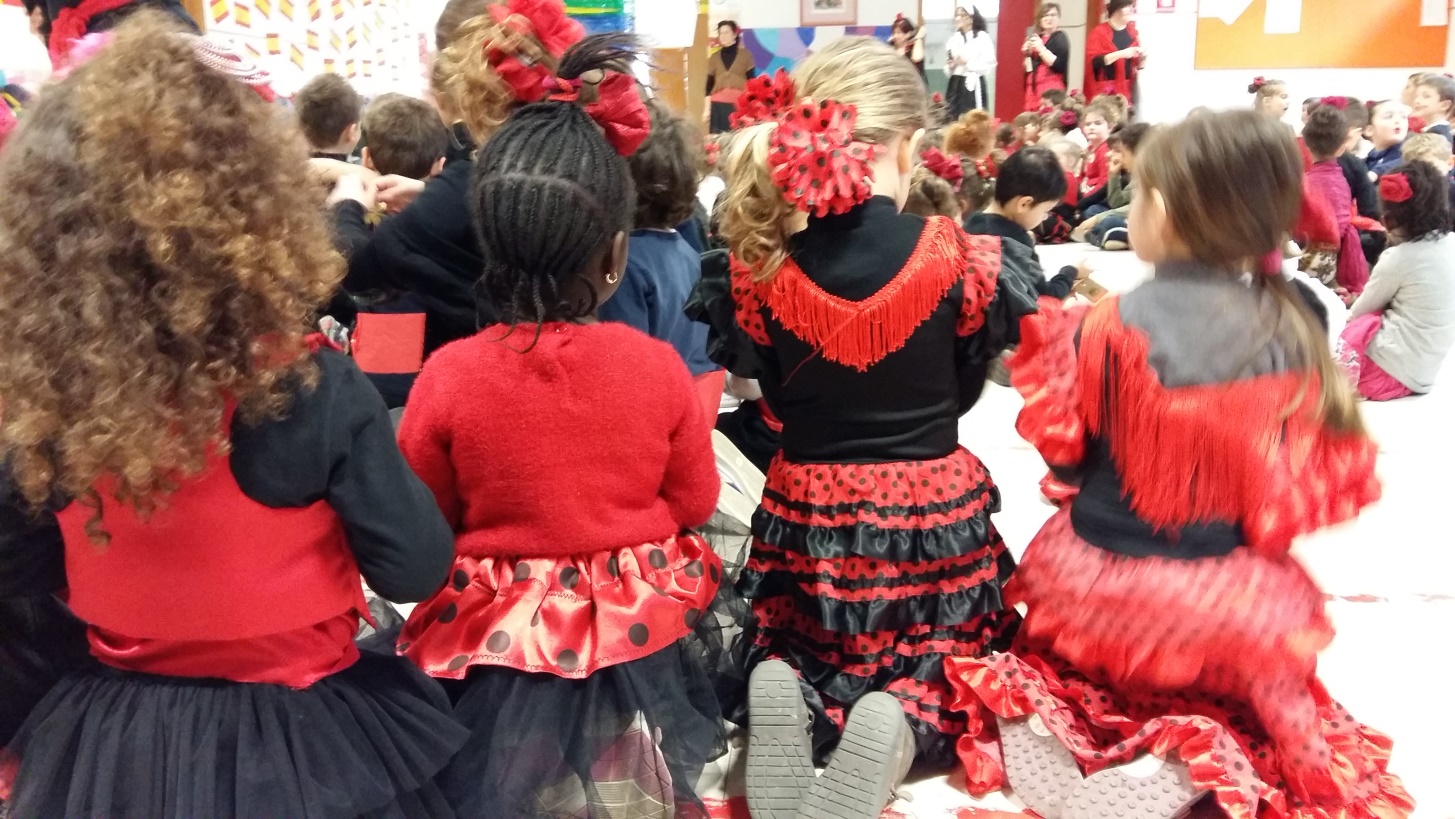 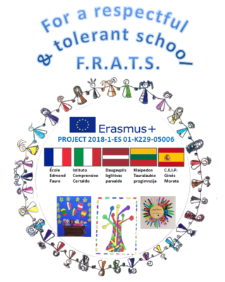 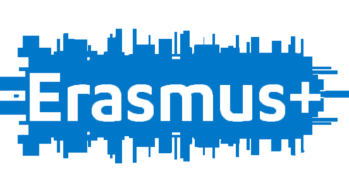 Our Spanish weekScuola Infanzia Sturiale, Italy
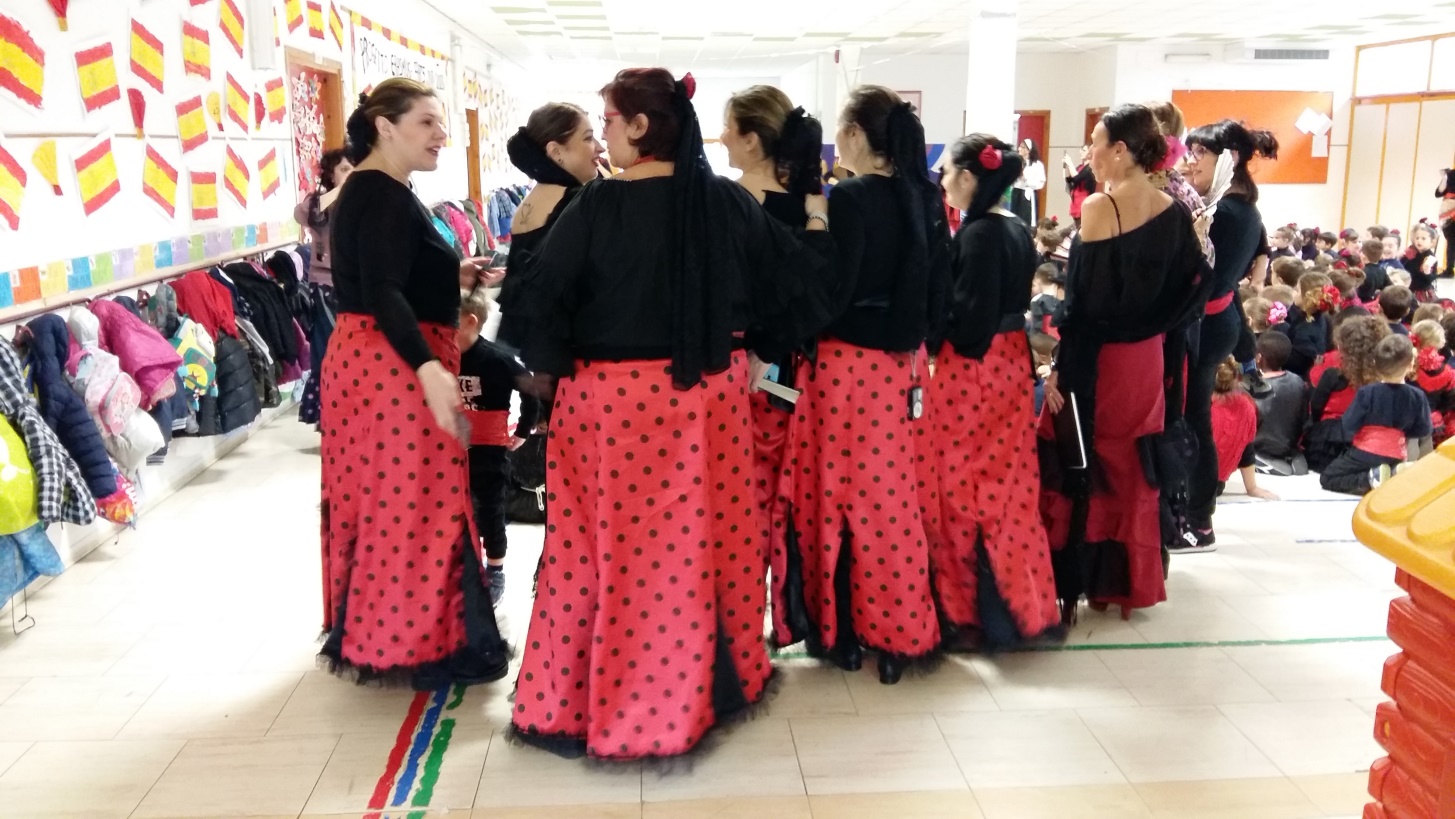 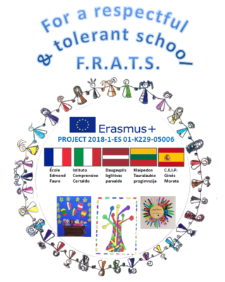 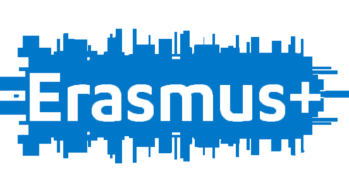 Our Spanish weekScuola Infanzia Sturiale, Italy
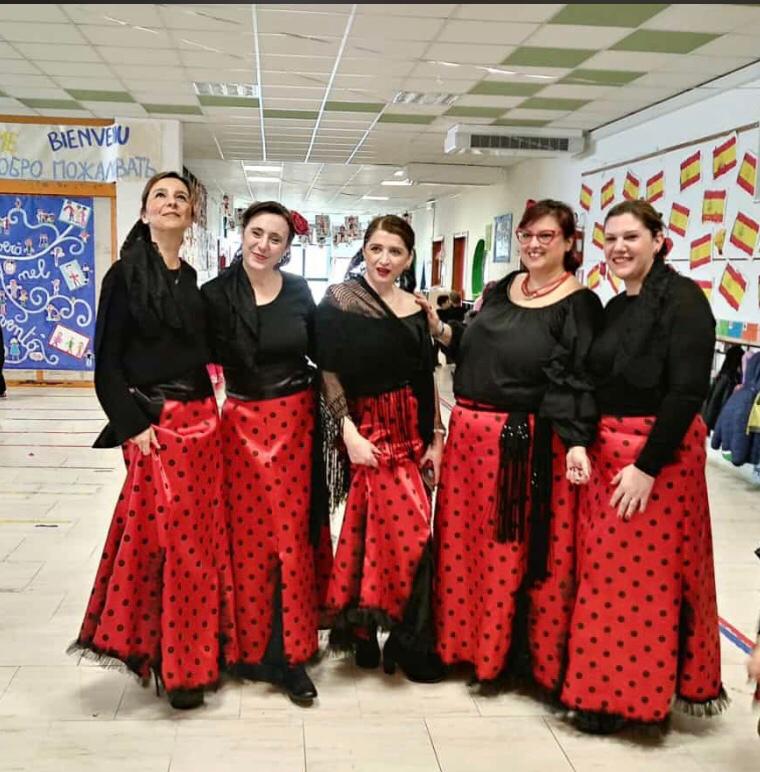 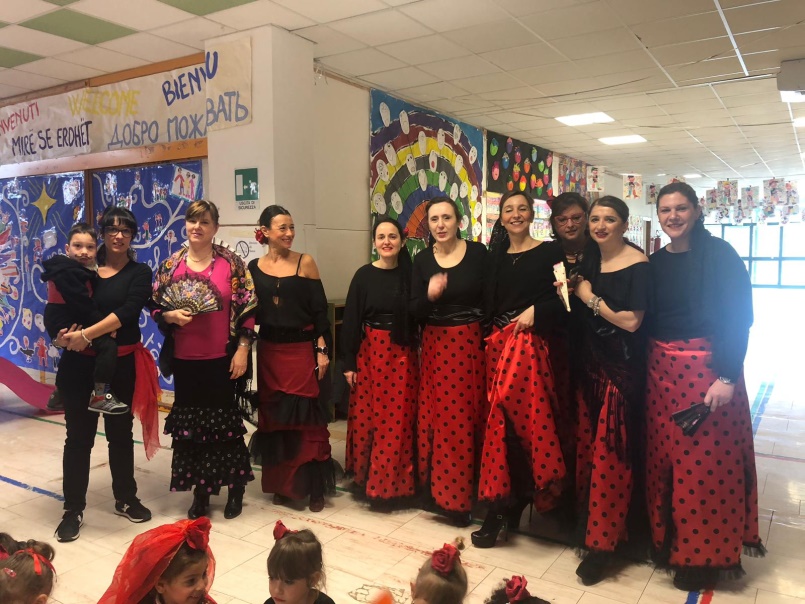 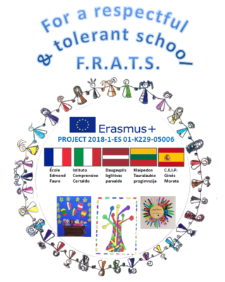 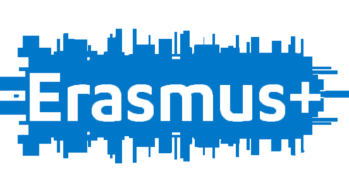 Our Spanish weekScuola Infanzia Sturiale, Italy
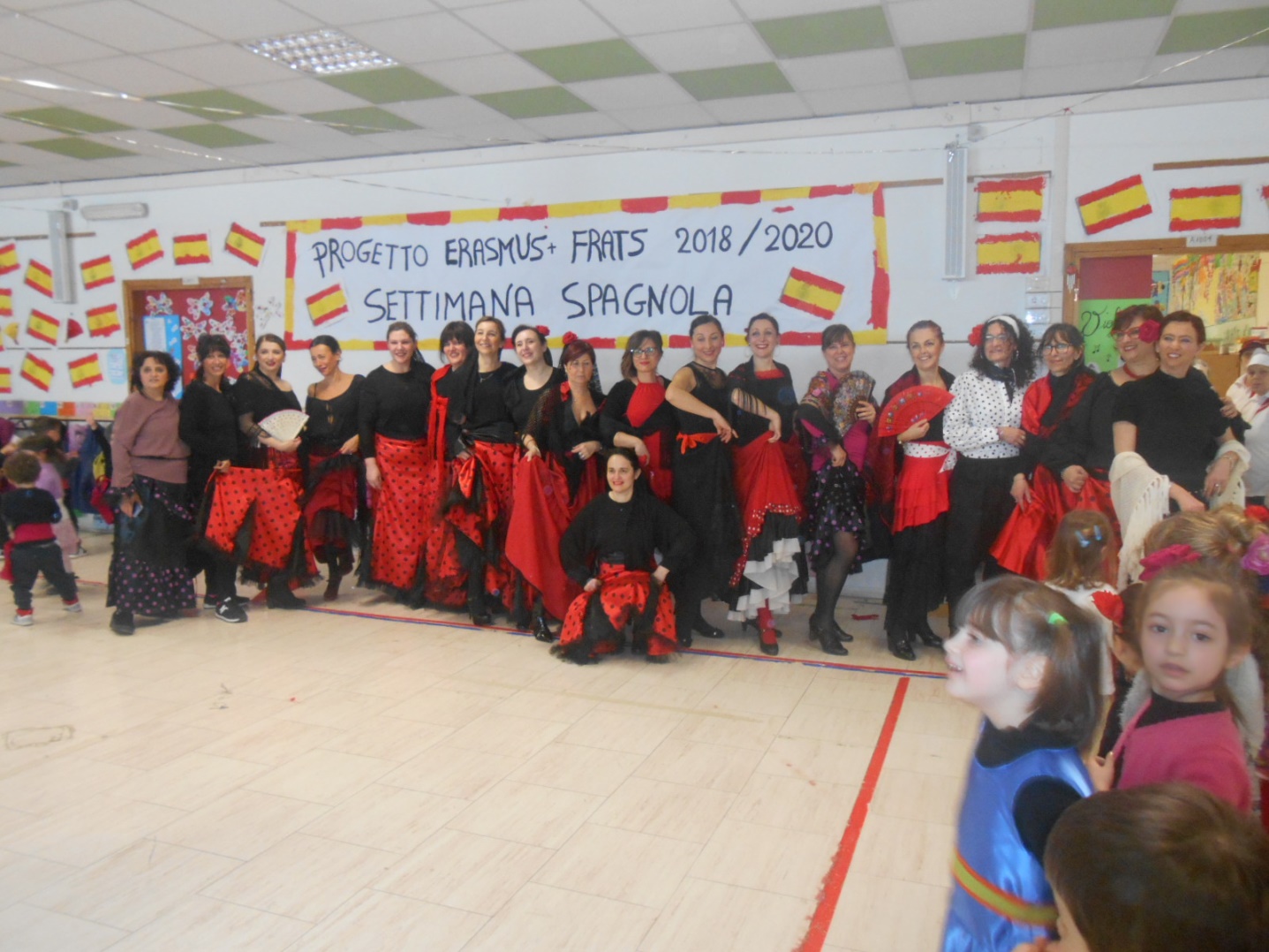 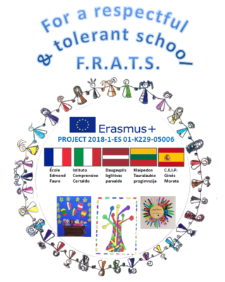 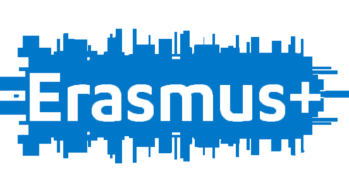 Our Spanish weekScuola Infanzia Sturiale, Italy
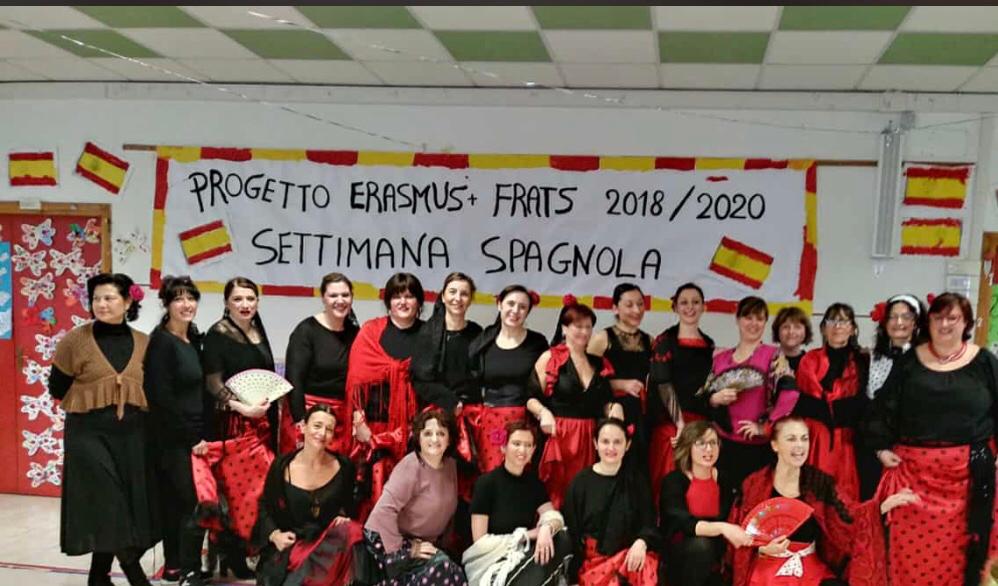 Our teachers!